Owoc granatu – symbolika i wyobrażenia w żydowskiej sztuce sakralnej
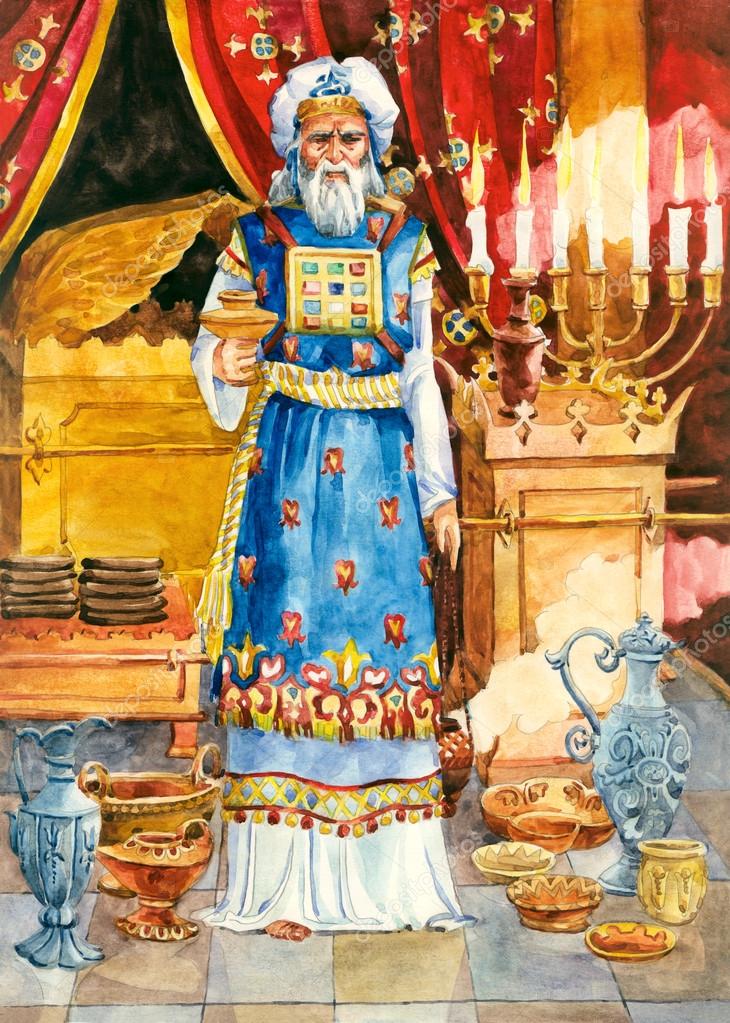 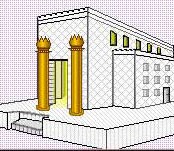 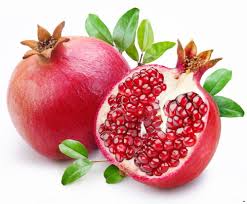 Kwiat, owoc i drzewo granatu
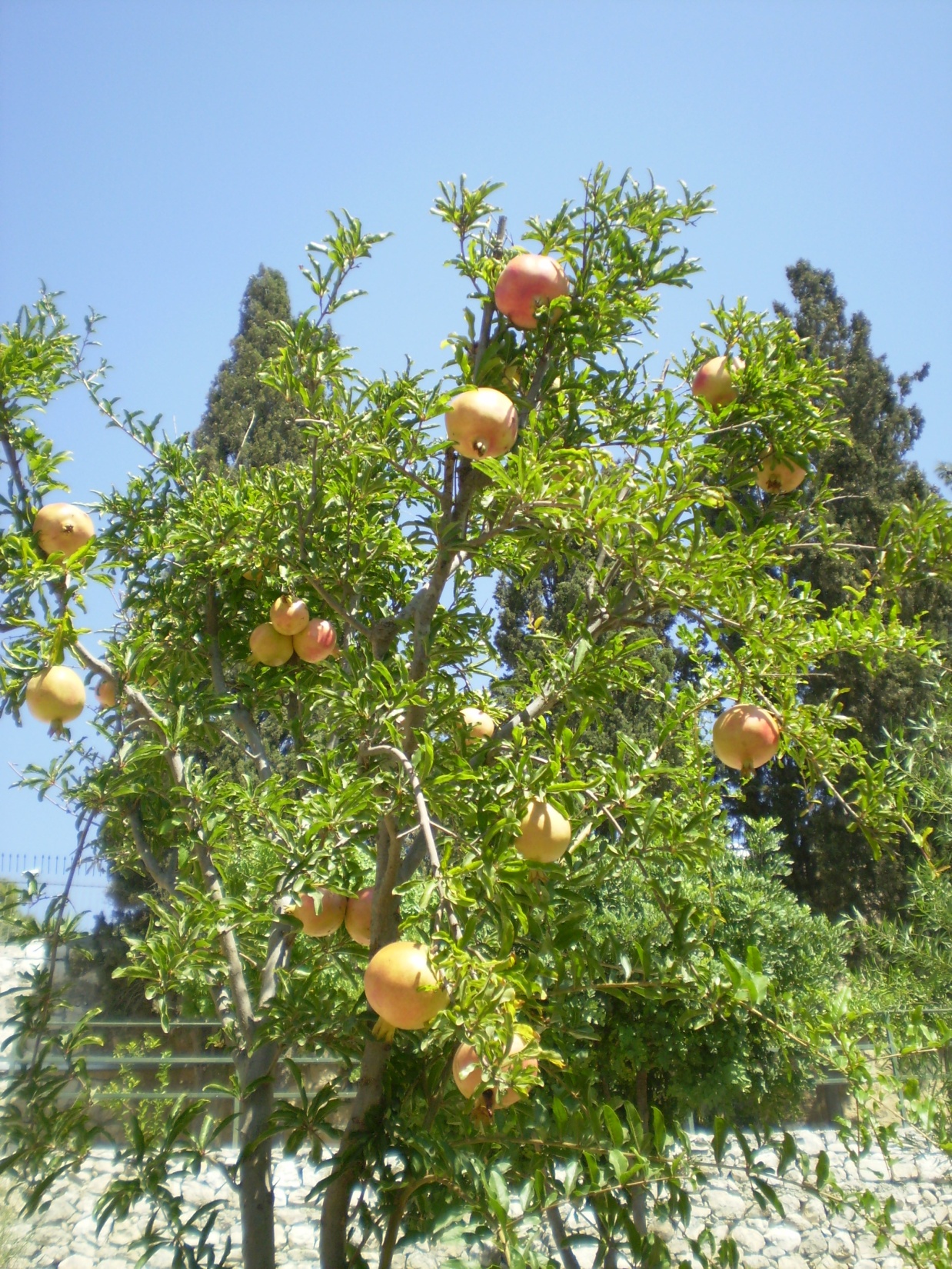 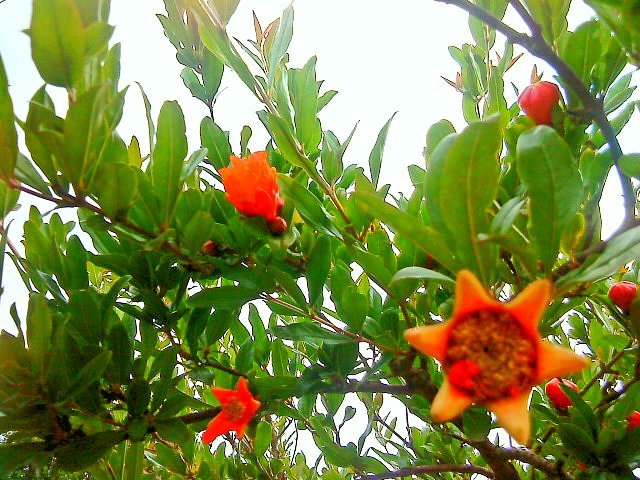 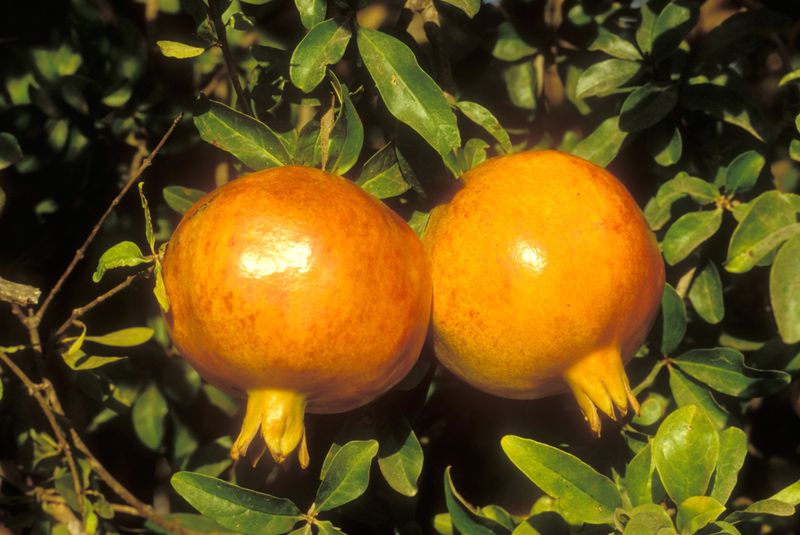 Granat jest jednym z najstarszych drzew 
owocowych uprawianych przez człowieka 
w krajach Bliskiego Wschodu
Granaty należą do 7 podstawowych  upraw biblijnych – Pismo święte odwołuje się do nich 34 razy
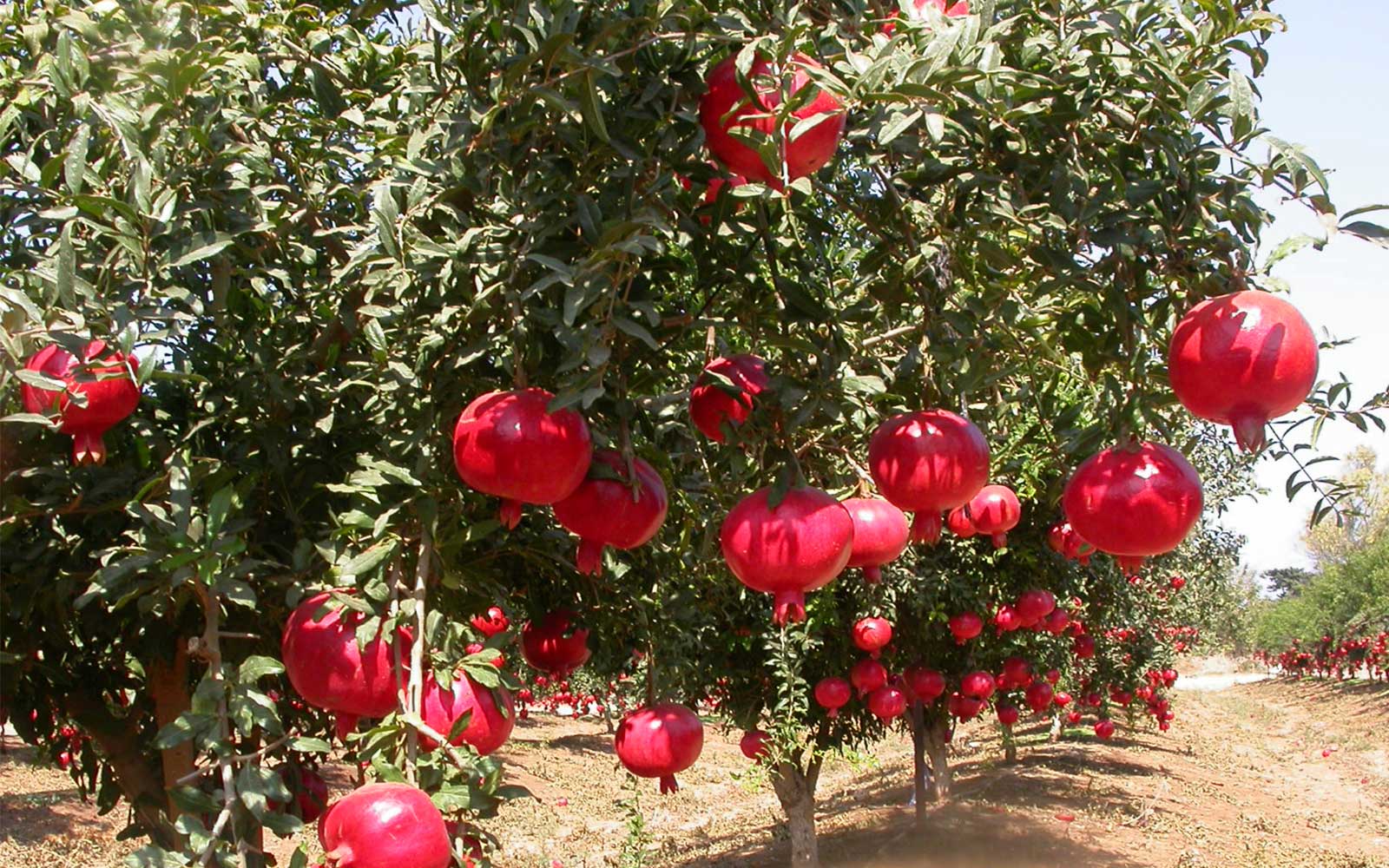 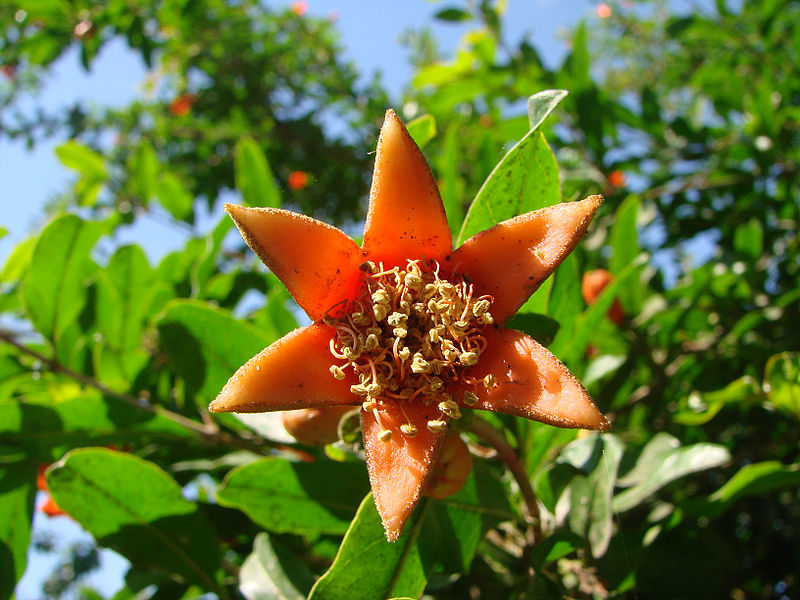 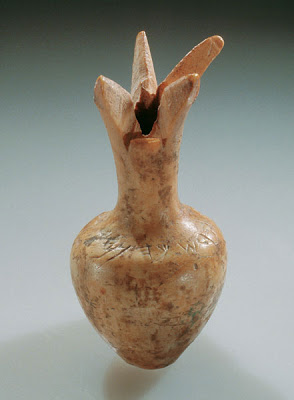 Kwiaty i owoce granatu w cywilizacji asyryjskiej, semickiej  i egipskiej były częstym motywem dekoracyjnym
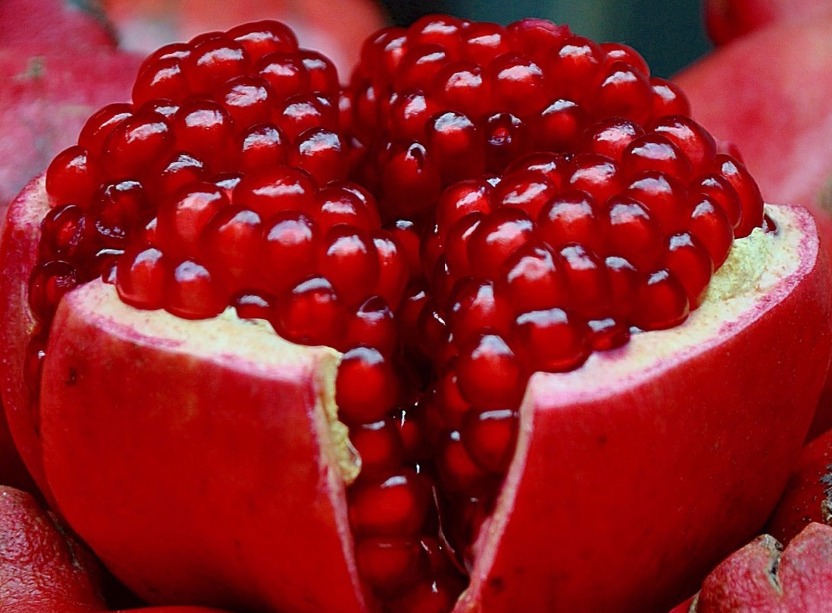 Wg żydowskiej tradycji każdy owoc granatu zawiera 613 ziarenek, czyli tyle, ile jest przykazań w Torze– religijnych Żydów obowiązuje 613 przykazań. Na Nowy Rok – Rosz Haszana  spożywa się granaty, aby symbolicznie  odnowić Przymierze
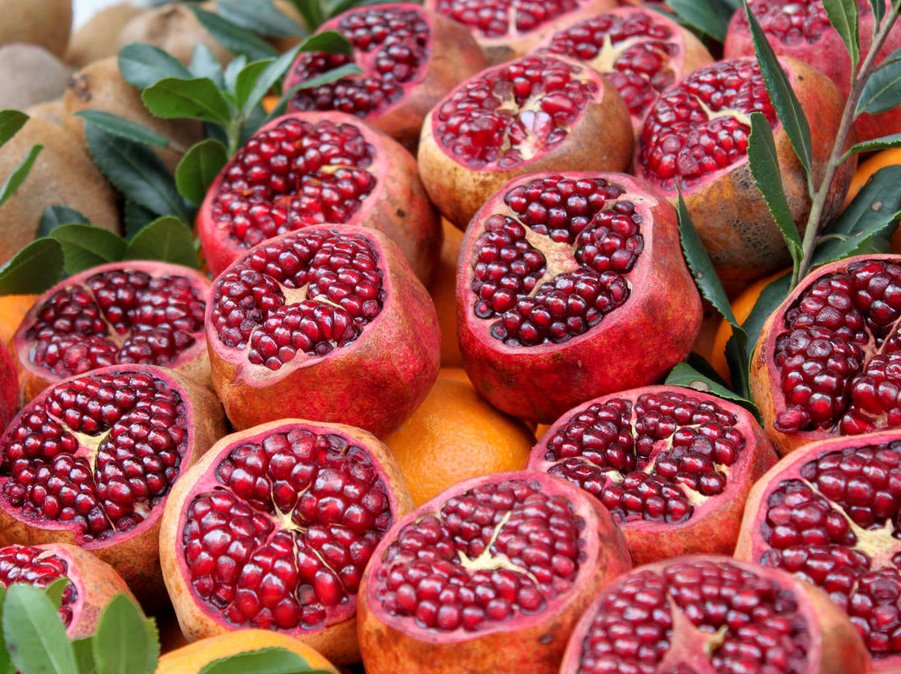 Granat jest też symbolem płodności i wiedzy
Motyw granatu wykorzystywano w judaizmie do zdobienia strojów i rzeźb. Np. szaty kapłanów żydowskich obszyte były   na przemian ornamentami owocu i kwiatu granatowca.
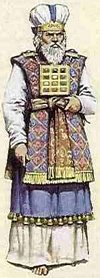 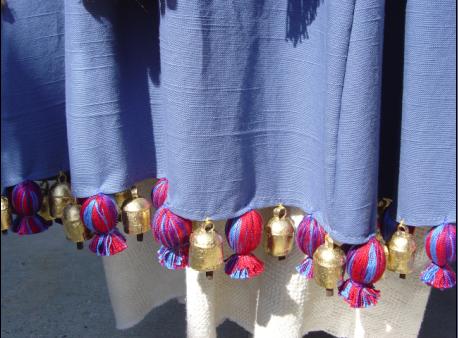 „Na dolnych jej brzegach dokoła przyszyjesz jabłka granatu
 fioletowej i czerwonej purpury oraz karmazynu i dzwonki
 złote  pomiędzy nimi dokoła”      Ksiega Wyjścia 28,33-34
Symbol granatu jest używany w judaizmie w przedmiotach liturgicznych – na przykład na drążki, na których przewija się zwój Tory, zakłada się rimmonim (hebr. granaty) – srebrne ozdoby w kształcie owoców granatu, często niezwykle misterne
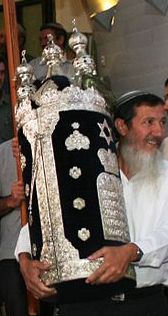 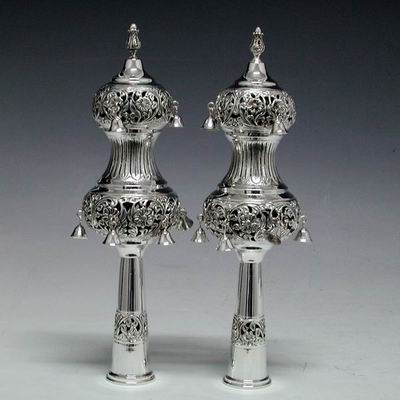 Motyw granatu pojawia się w Świątyni jerozolimskiej. Kapitele dwóch wykonanych z brązu kolumn w Świątyni zwanych Jakin i Boaz  ozdobione były krętym łańcuchem       z owocami granatu (1 Krl 7,17). Przymocowano do nich 100 jabłek granatu (2Krn 3,16)
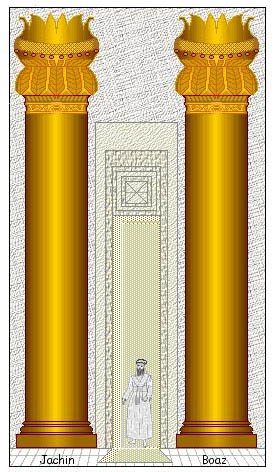 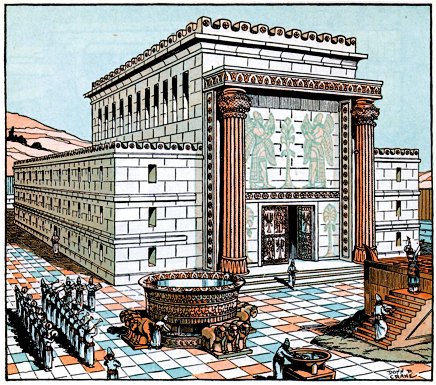 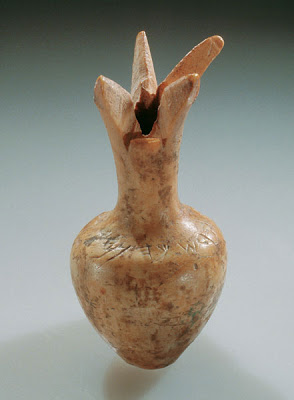 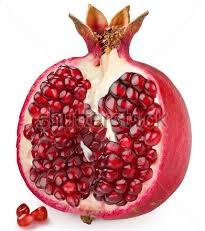 Starożytne (z lewej: 
figurka granatu ze
Świątyni jerozolimskiej)
i współczesne motywy
owoców granatu
w sztuce sakralnej
i użytkowej Izraela
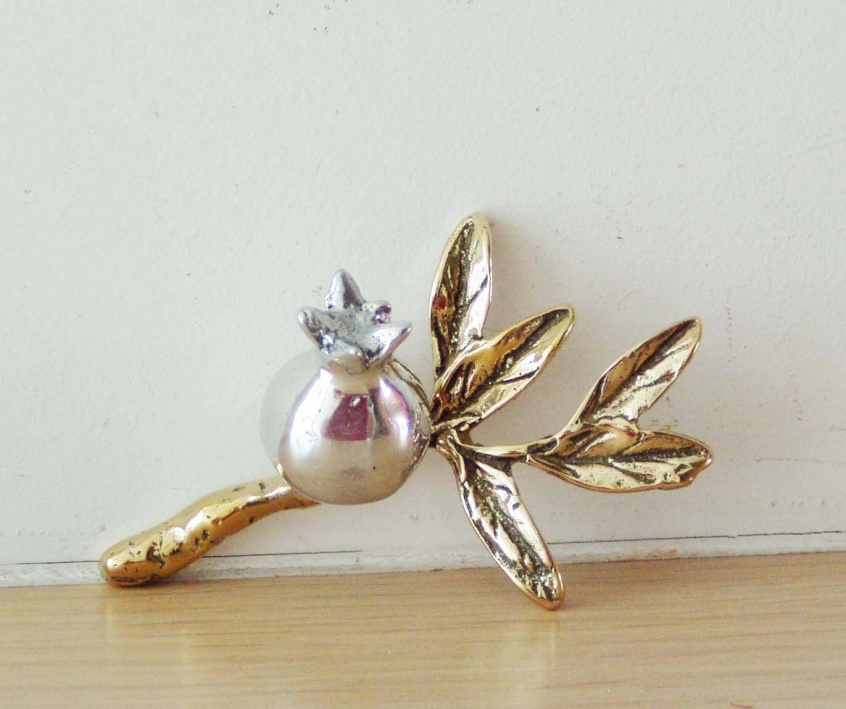 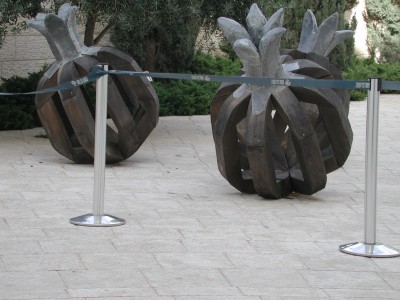 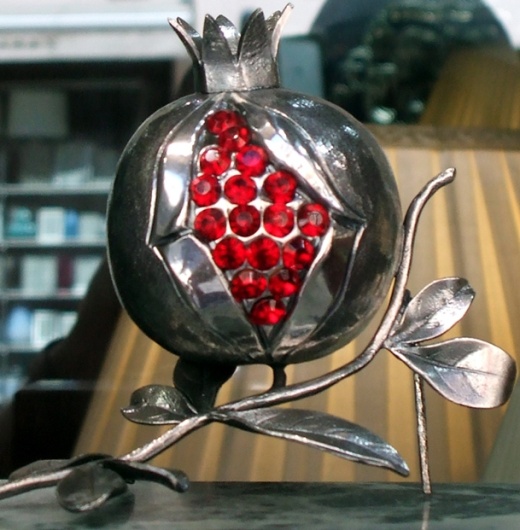 Owoc granatu stał się pierwowzorem korony królewskiej
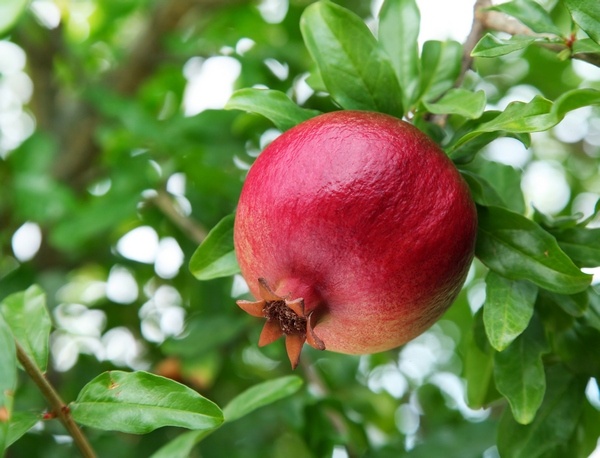 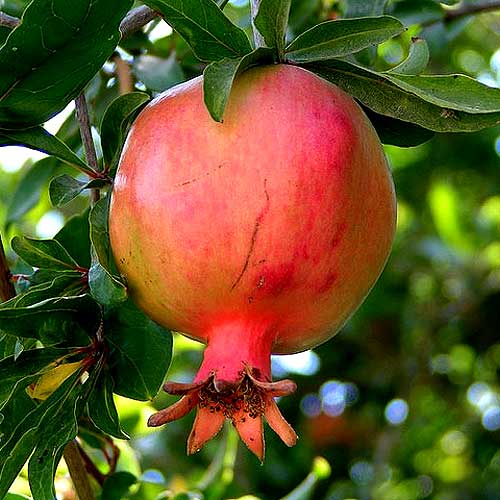 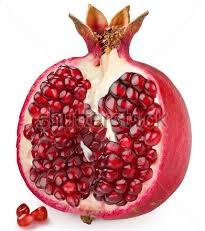 Król Salomon miał  
zaprojektować swoją
koronę na wzór owocu 
granatu
Jest bardzo prawdopodobne, że owoc z historii     o Adamie i Ewie był jabłkiem granatu, stąd pojawia się często w wyobrażeniach rajskiego drzewa
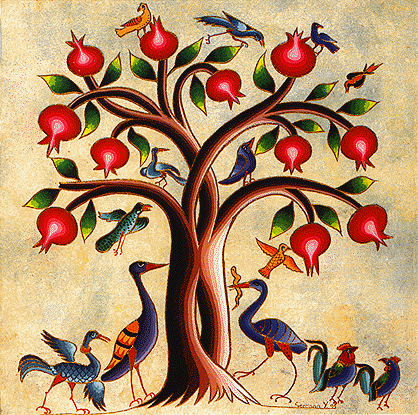 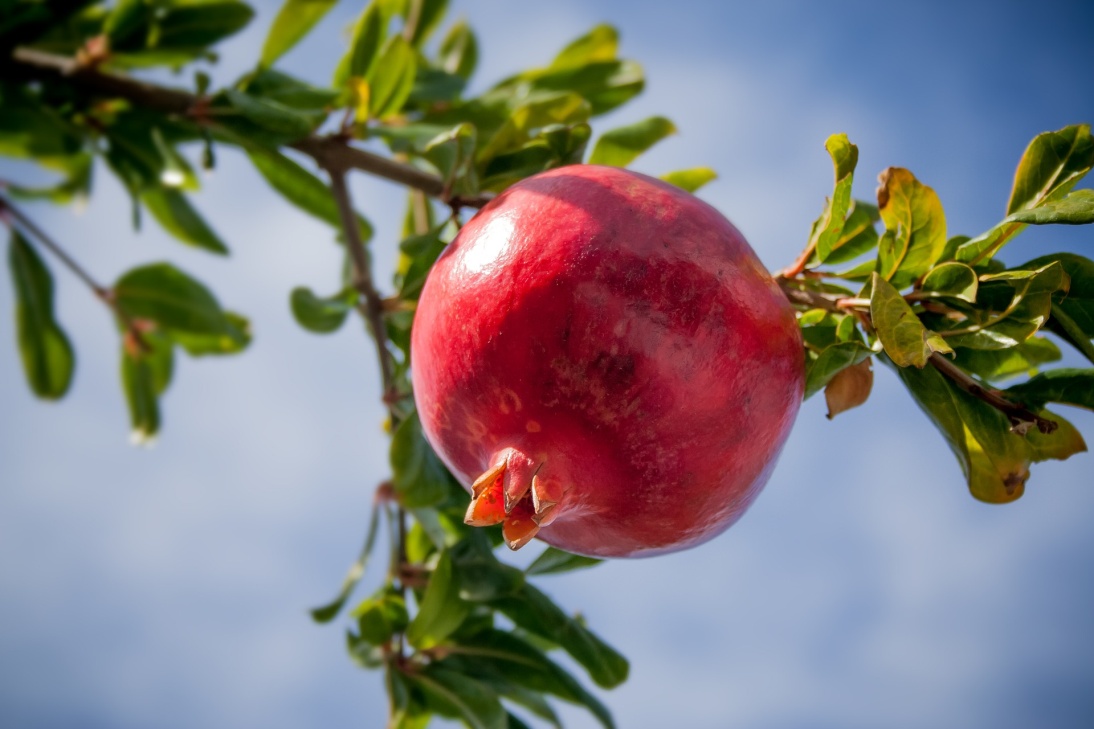 Prezentację przygotował zespół „Młody Asyż Instal/Leśna” 
w ramach V edycji  projektu 2017/18
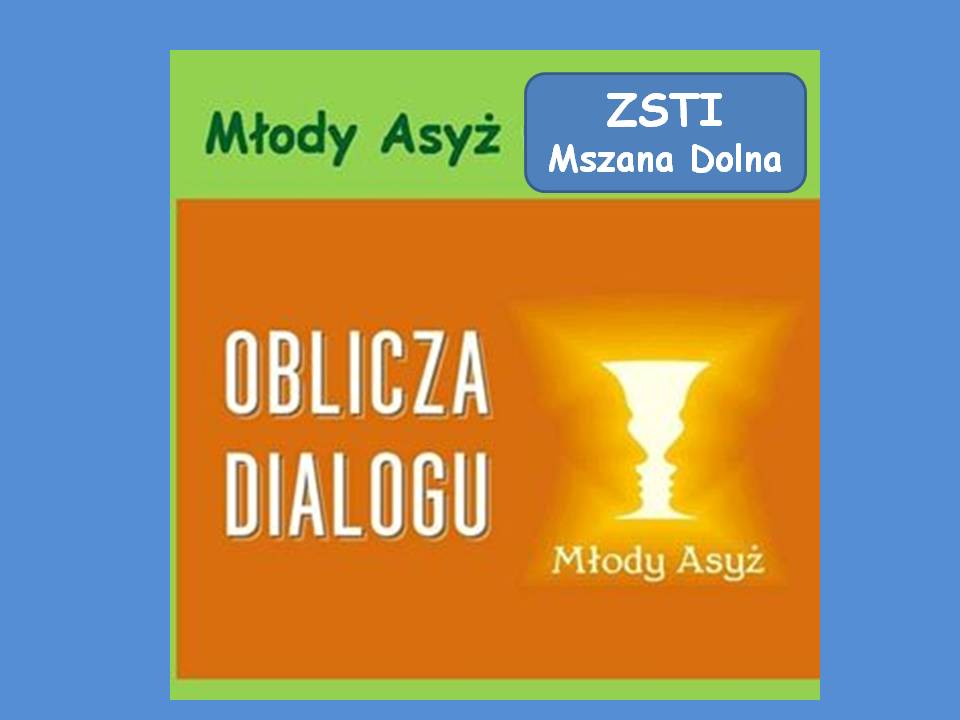 Zapraszamy na część II dotyczącą symboliki granatu w sztuce chrześcijańskiej
 i nie tylko 